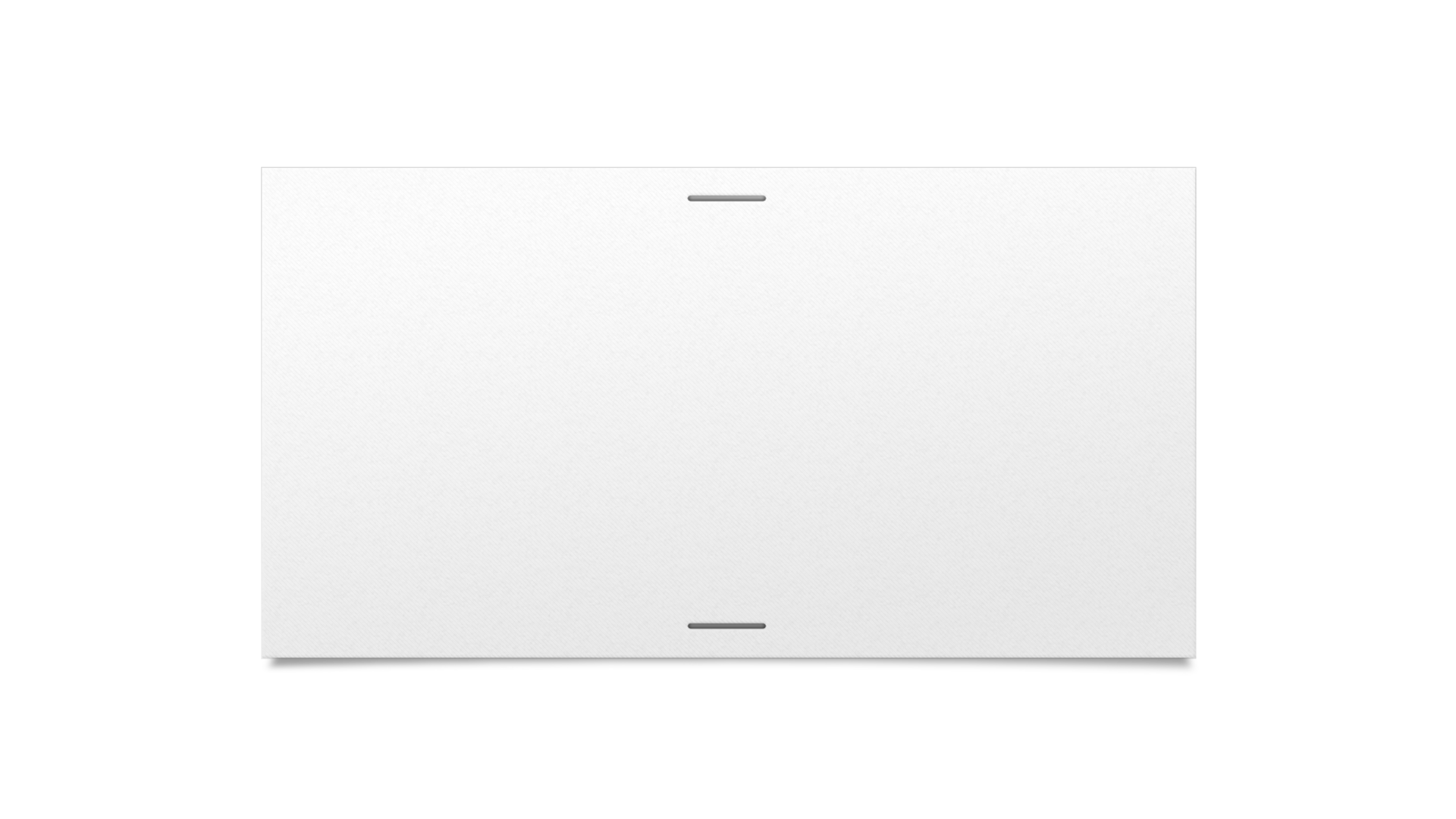 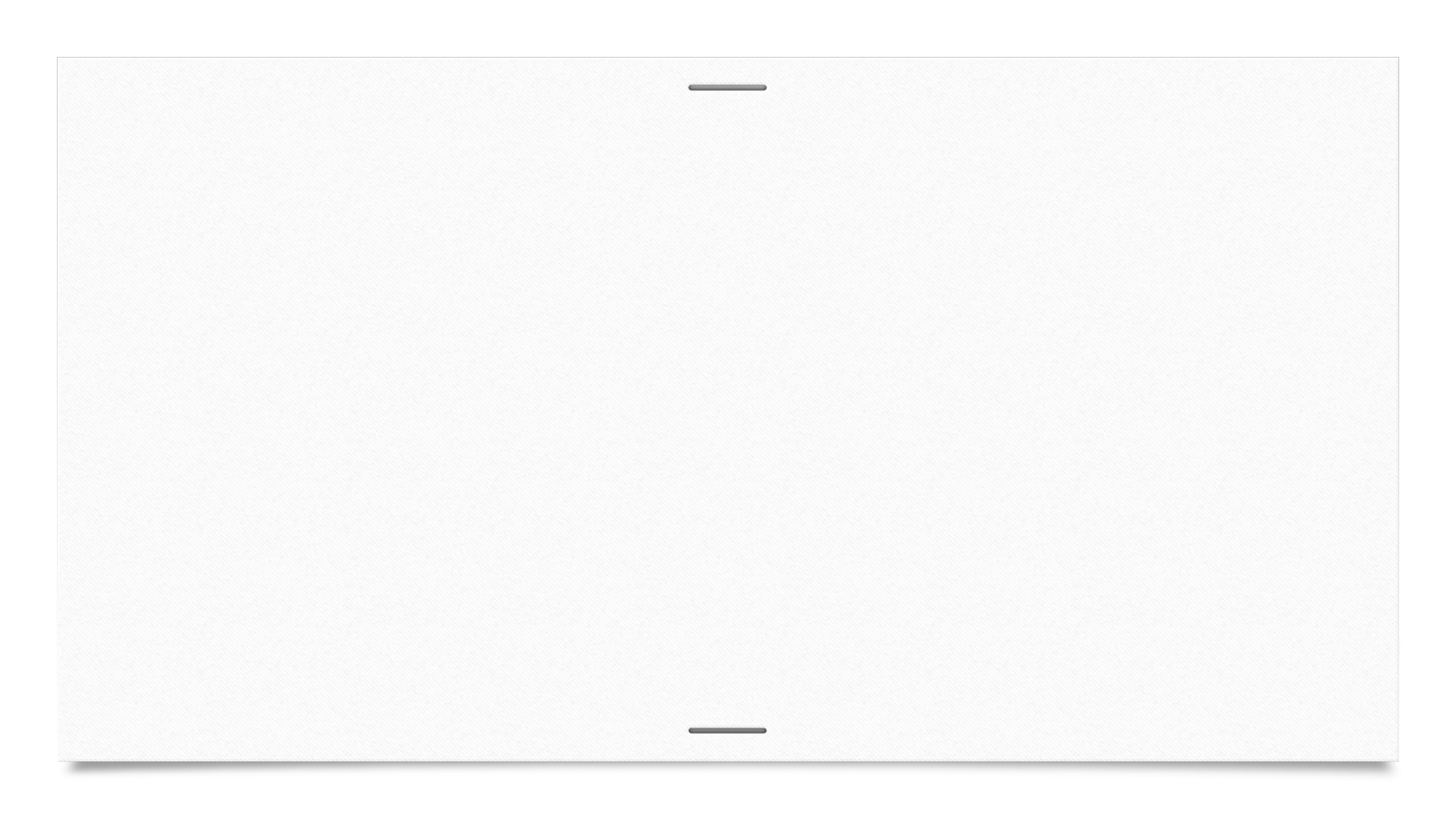 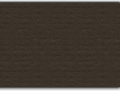 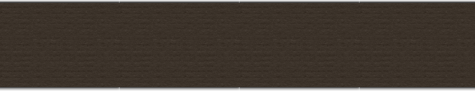 10:28 – 31
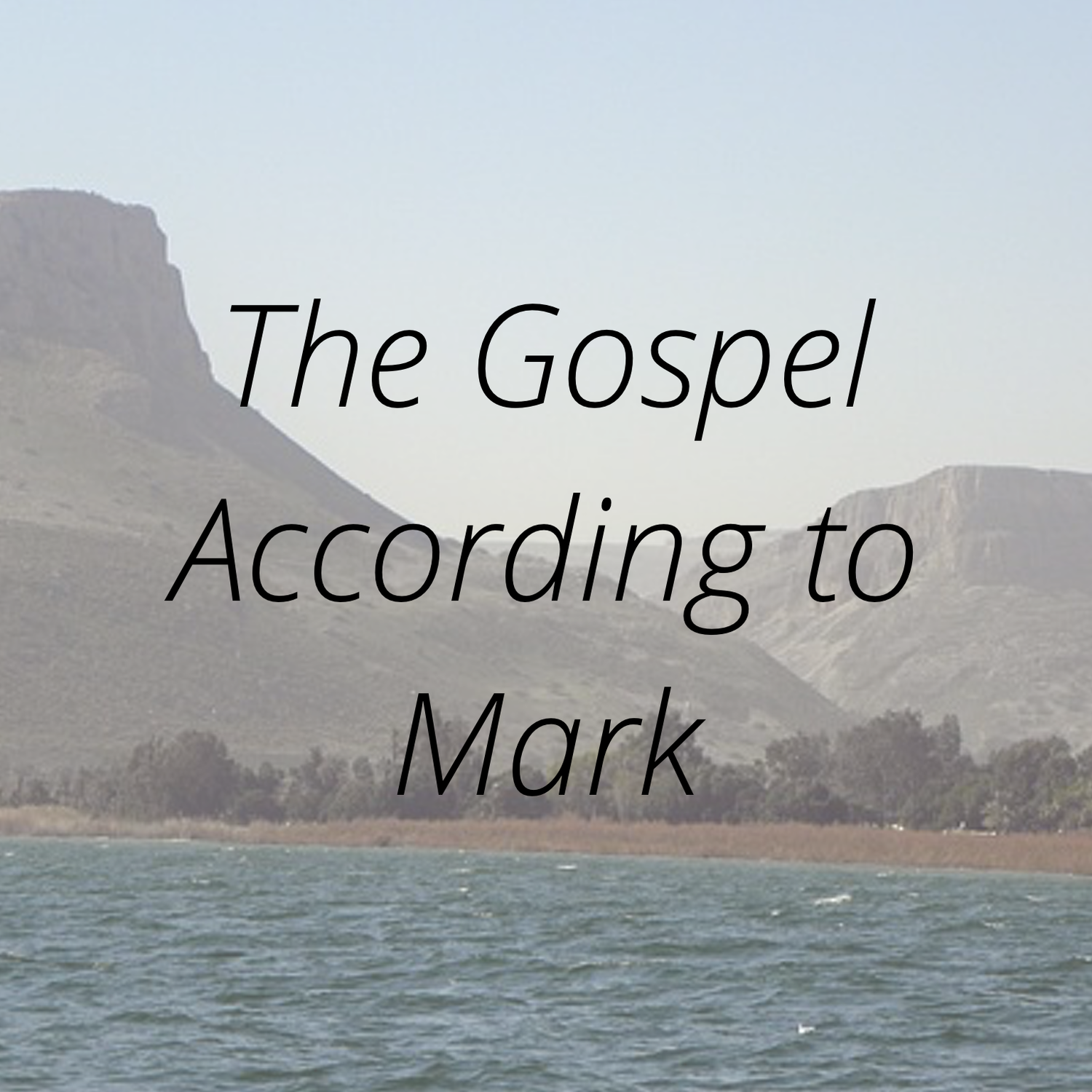 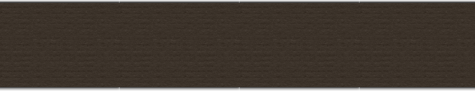 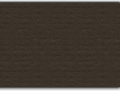 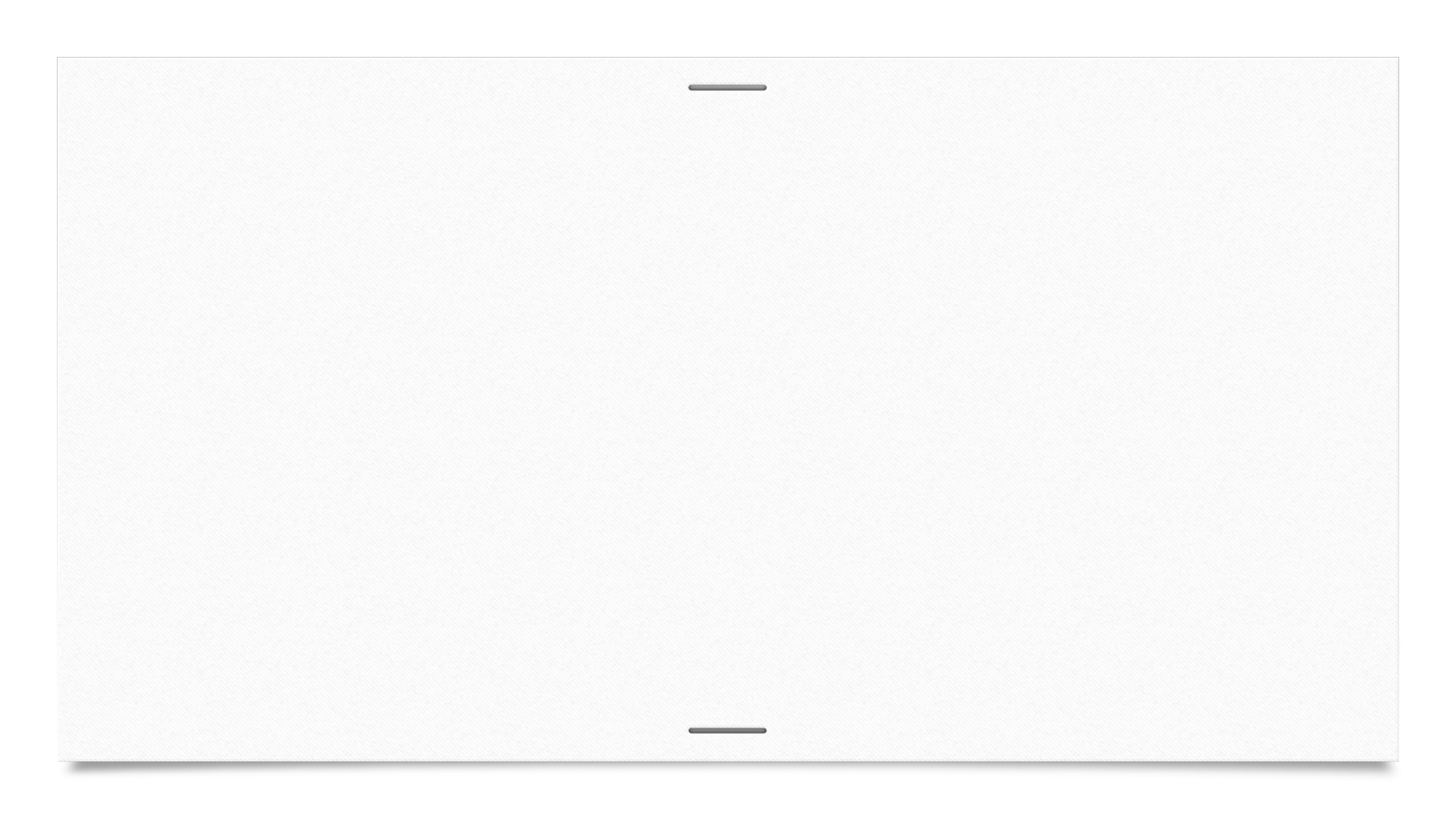 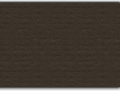 Verse 28
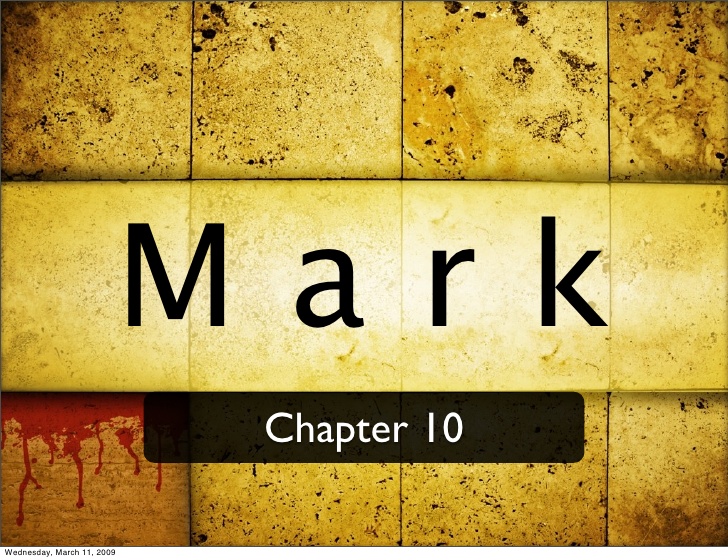 “28 Then Peter began to say to Him, “See, we have left all and followed You.”
Peter here is noting that he and the other 11 have left all and followed just as Jesus had commanded them
The implied question is, “Will we receive any reward” (cf Mt 19:27)
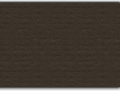 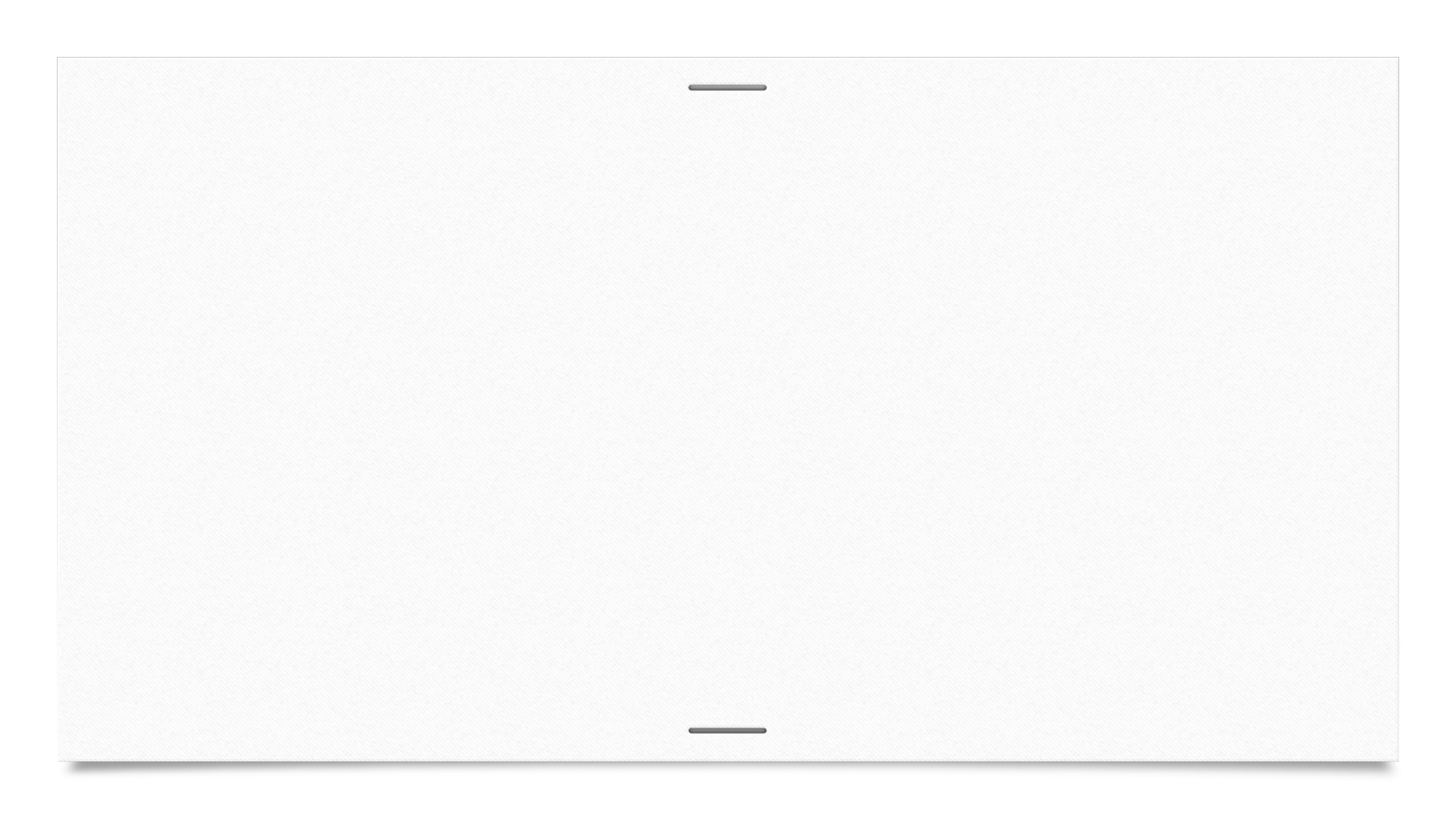 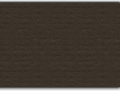 Verses 29 - 30
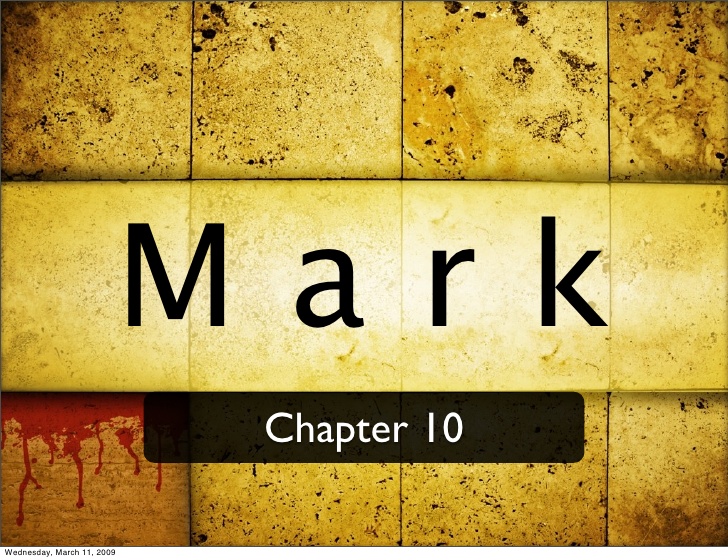 Jesus makes it clear that those who have sacrificed for Him and His gospel will receive great rewards now, and ultimately eternal life in the age to come
Make note here the things listed as being given up are good things... It seems obvious we must give up any bad things, but we must recognize sometimes even good things can hinder us from doing God’s will
Note also there will be persecutions that will also arise from our sacrifice
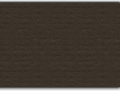 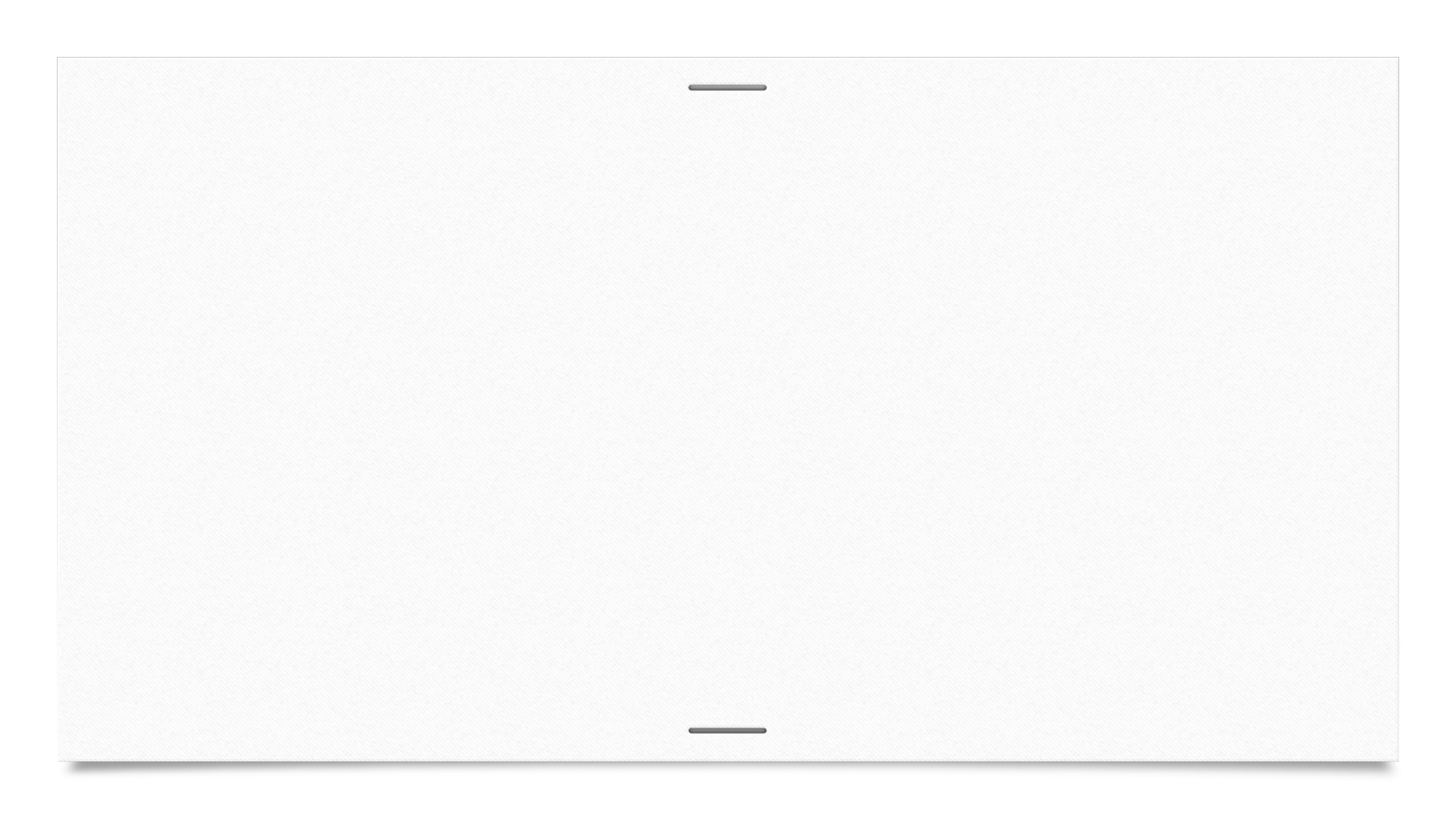 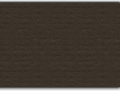 Verse 31
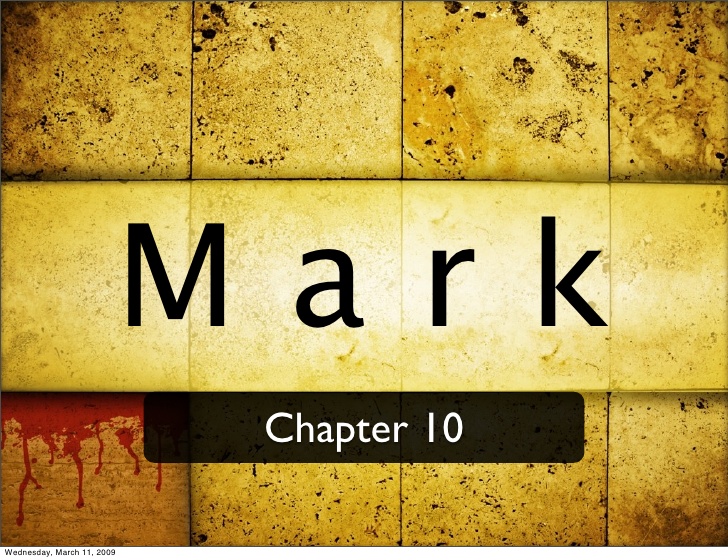 Grassnick - This “floating saying” (cf. these same words in other contexts: Matt. 20:16; Luke 13:30) could be intended as (a) a warning against Peter’s presumption (Mark 10:28), (b) a confirmation of Jesus’ promise (Mk 10:29–30), or most likely, (c) a summary of Jesus’ teaching about the servant nature of discipleship (cf. Mk 9:35; 10:43–45)
ESV Study Bible note The context suggests that it is an inconspicuous, obedient disciple, not much recognized in this life (last), who will receive the greatest honor (first).
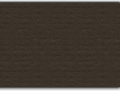